Classe 4°d 
maestragiuvaannamaria
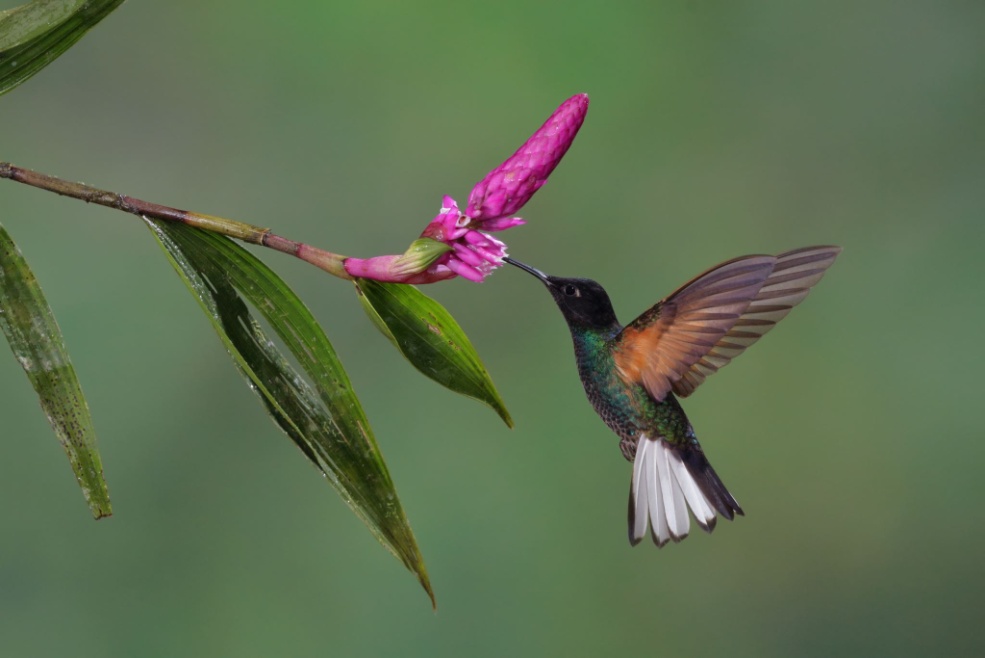 Il colibrì
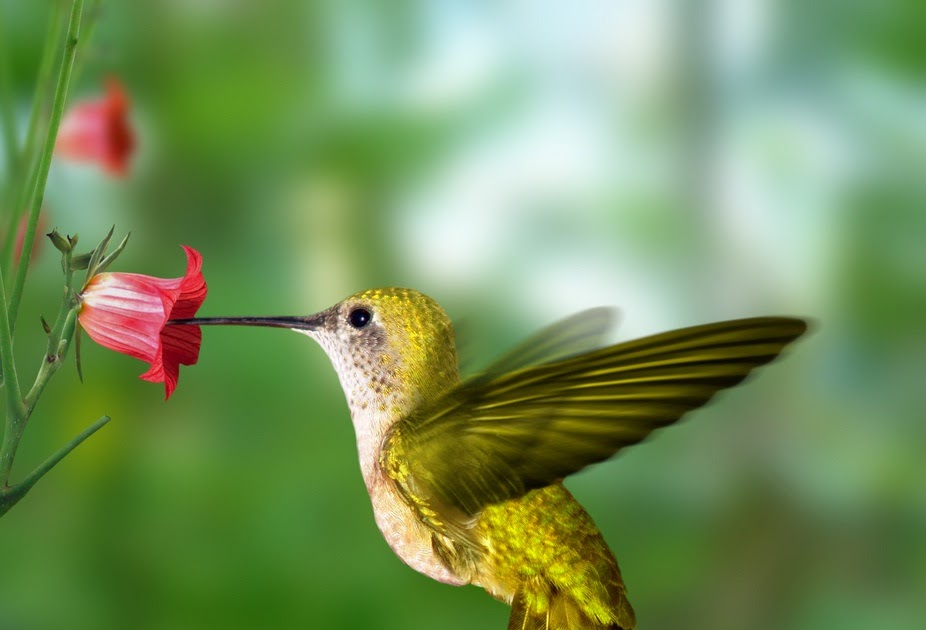 .
La metamorfosi del colibrì
Fasi di colibrì
fasi di sviluppo del colibrì :
Migrazione : si verifica in periodi di freddo per passare a climi più caldi.
Accoppiamento : tornano a casa quando il tempo è bello e inizia la riproduzione, con rituali caratteristici.
Deposizione e incubazione delle uova : deporre tra 1 e 3 uova e incubarle per 18-21 giorni.
Allevamento : una volta schiuse le uova, la femmina viene allevata, dando da mangiare ai piccoli e dando loro calore.
Età adulta : quando viene raggiunto il mese di nascita, il pulcino lascia il nido ed è considerato un adulto.
Ora che sai nel dettaglio qual è il ciclo di vita del colibrì, cosa mangia un colibrì e quante prole può avere un colibrì, non perdere questi articoli su questo curioso uccello:
La leggenda dei colibrì Maya
Tipi di colibrì
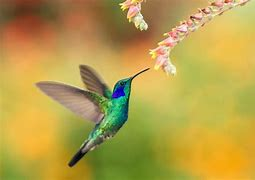 Cosa mangia
Il colibrì non è onnivoro, è nettarivoro, questo significa che si nutre del nettare dei fiori . Il nettare è costituito da grandi quantità di zuccheri naturali, come fruttosio e saccarosio, acqua e minerali. Grazie a questo cibo, il colibrì riceve tutti i nutrienti necessari per vivere
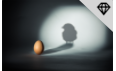 Descrizione
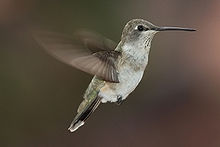 Descrizione[modifica | modifica wikitesto]
Sono uccelli di piccole dimensioni, dal peso di pochi grammi: le specie più piccole, il colibrì del sole rossastro (Phaethornis ruber) e il colibrì di Elena (Mellisuga helenae), pesano meno di 2 g, mentre la specie di maggiori dimensioni, il colibrì gigante (Patagona gigas), pesa in media circa 20 g ed è lungo fino a 21,5 cm.[2]
Il loro piumaggio ha colori brillanti che vanno dal bruno al verde, dal rosso al nero. La brillantezza dei colori è dovuta a delle lamelle cornee trasparenti presenti nelle piume, che funzionano da prismi ottici. Il raggio di luce viene così scomposto nei suoi colori originari dando una colorazione cangiante in base all'angolo di osservazione.
Il becco può avere una varietà di forme e dimensioni, che in genere riflettono le loro abitudini alimentari, adattandosi alla forma dei fiori del cui nettare si nutrono. La lingua è estensibile e biforcuta. Le zampe sono corte e inadatte alla deambulazione sul terreno, mentre le ali sono lunghe e strette.
I colibrì esibiscono un marcato dimorfismo sessuale. Le femmine hanno in genere dimensioni maggiori dei maschi, ma questi hanno colorazioni più vivaci, in particolare sulla gola e sulla testa. Il piumaggio dei giovani è usualmente simile a quello delle femmine. Anche la forma e le dimensioni del becco possono essere differenti nei due sessi.
femmina
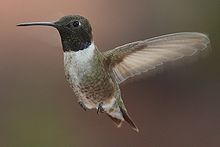 maschio
Dove vive
Il colibrì di Anna è molto interessante in quanto è l’unico con una corona rossa. La maggior parte di loro vive per tutto l’anno in Canada, ma qualcuno segue le migrazioni di altri tipi di colibrì. Quelli che rimangono in Canada solito possono essere visti svernare sull’isola di Vancouver in British Columbia.
Il colibrì di Costa vive nel Sud-Ovest degli Stati Uniti e nella Bassa California.
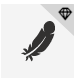 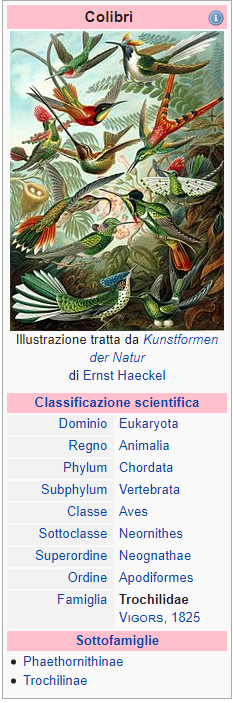 Creato da:
Isabella
       E
Chiara B.
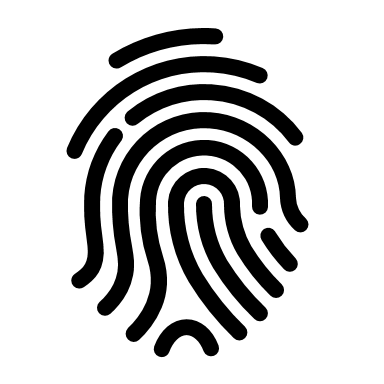 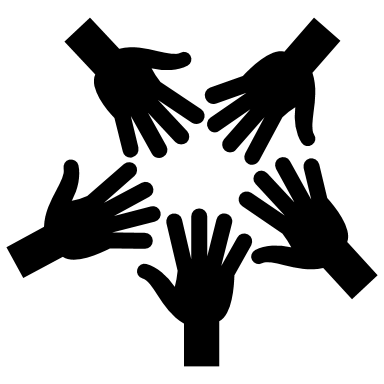 Grazie per la vostra attenzione
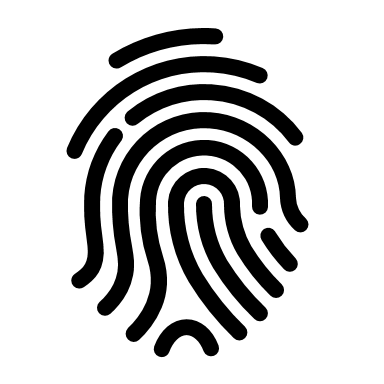 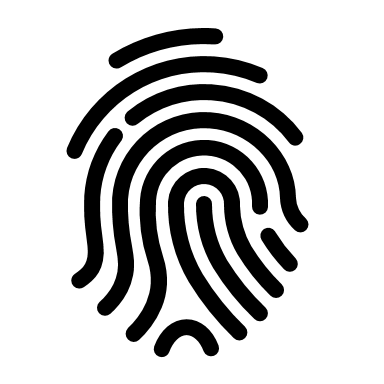 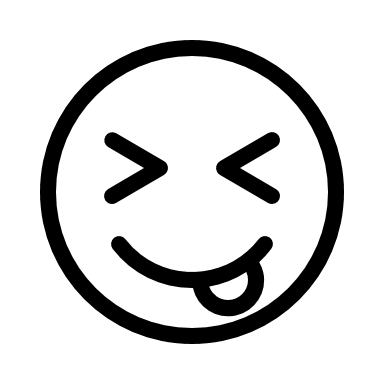 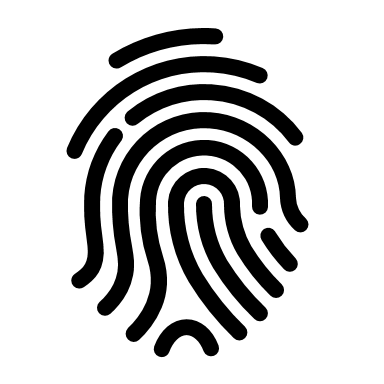 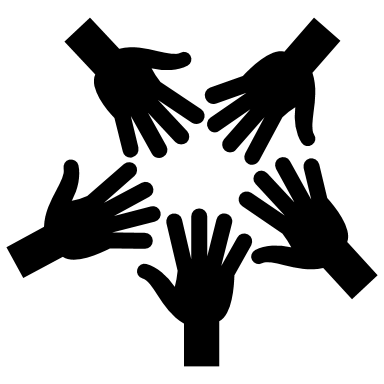 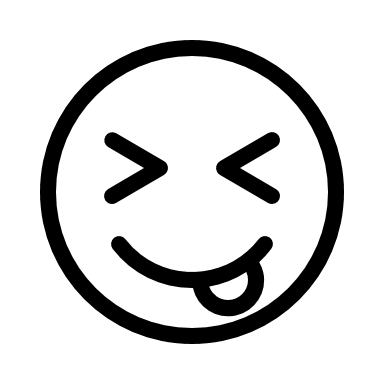 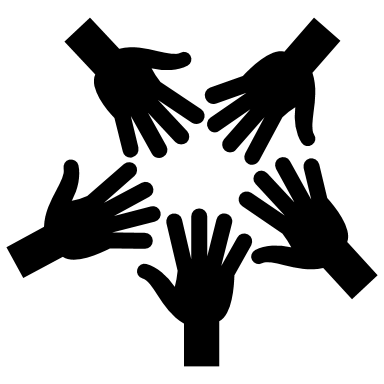 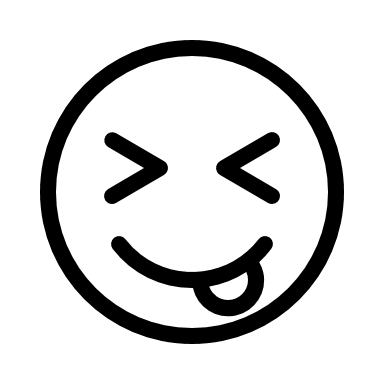 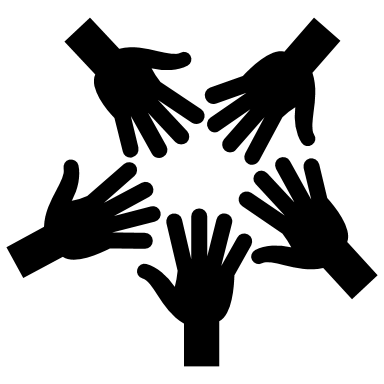